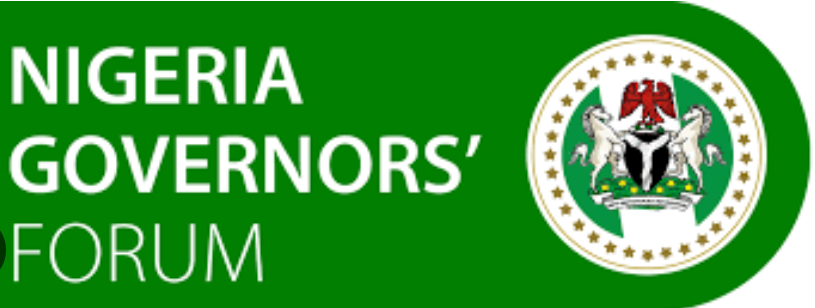 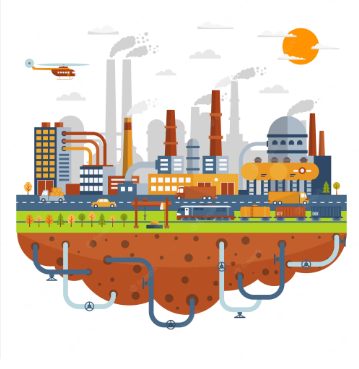 Development Financing in a Debt Mired Environment
Presented by Bismarck RewaneMay 16th, 2023
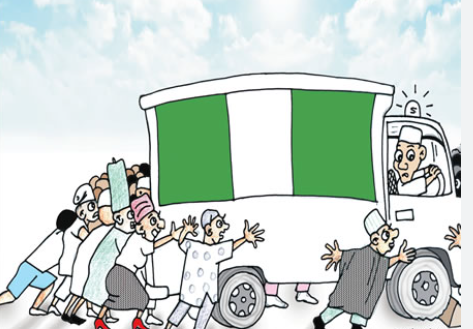 “The difficulty lies, not in the new ideas, but in escaping from the old ones”
… John Maynard Keynes
CURRENT STATE ASSESMENT
FISCAL PICTURE
MACROECONOMIC INDICATORS
SOCIAL INDICATORS
No society can surely be flourishing and happy, of which the far greater part of the members are poor and miserable.
Adam Smith
TAKEAWAYS
Bottleneck economy
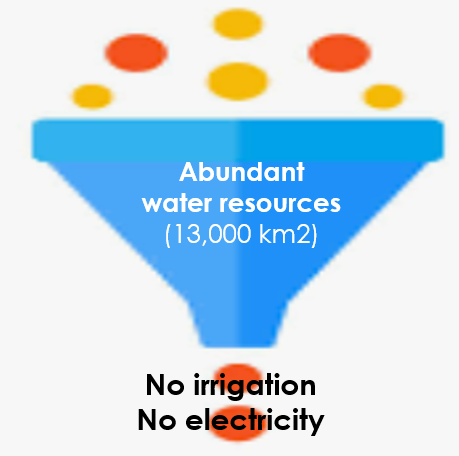 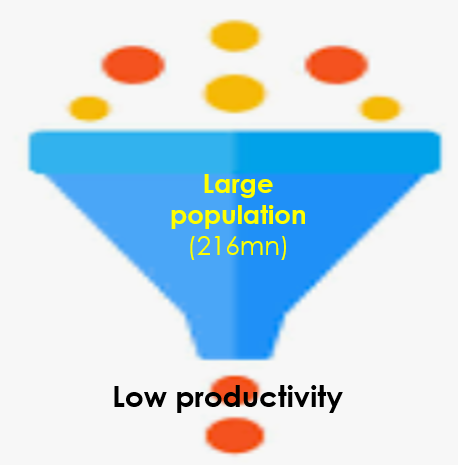 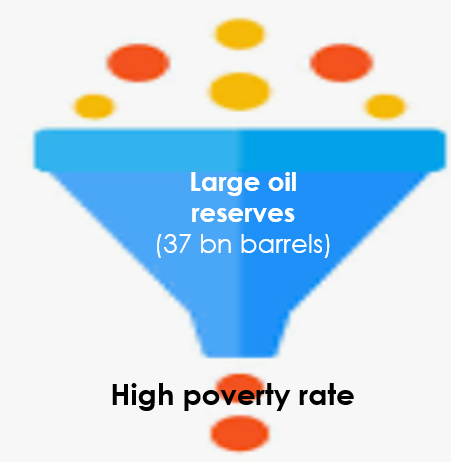 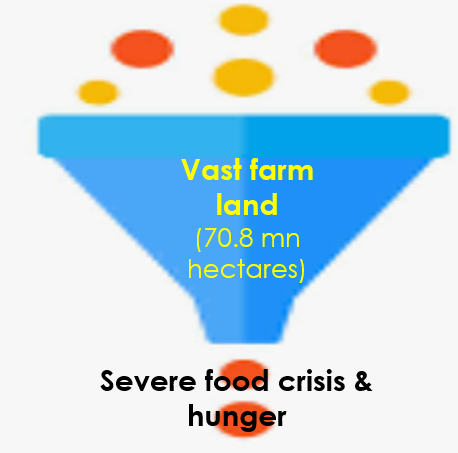 Sub-optimal resource utilization
Inefficiencies
Structural deficiencies
Bottlenecks
GROWTH IS STAGNATING
Nigeria is facing headwinds on all fronts
Economic growth remains tepid 
Nigeria underperforms its peers
Had two recessions in 5 years (2016 & 2020)
Productivity growth stagnated at 0.9%
5 years
(2018-2022)
2022
Nigeria
Avg: 1.8%
Highest: 3.6% (2021)
Nigeria
3.2%
SSA
Avg: 2.7%
Highest: 4.8% (2021)
SSA
3.9
World
3.4%
World
Avg: 2.7%
Highest: 6.3% (2021)
NIGERIA ADDS MORE TO GLOBAL POPULATION THAN OUTPUT
Nigeria
World
Population: 216 mn (2022)
   % of global: 3%
   10-year increase: 45 mn 
   % increase: 21%
   % of Global increase: 6%

   Size of the Economy: $477bn   % of global: 0.5%
   10 year increase: $38bn (decrease) 
  % increase: 7% (decrease)
  % of Global increase: 0.2%(decrease)
Nigeria accounts for 
3% of global growth and 0.5% of global output
6% of global population growth and       -0.2% of global output growth
Nigeria’s population grew by 21% in 10 years while output decreased by 7%
Global population grew by only 10% in 10 years while output increased  by 30%
Current Global Population
8.0 bn
10-year pop growth
10%
Current Global Output
$100.2trn
10-year growth
30%
2022 GROWTH – WHAT THE BIG NUMBERS ARE MASKING
Nigeria’s economy grew by 3.2% in 2022 
Supported by service sector growth
Oil sector contracted 19%
Oil sector has been in recession since 2020
Industry contracted by 4.6% in 2022
Has been in recession since 2020
NIGERIA’S PER CAPITA INCOME LOWER THAN ITS PEERS
Nigeria’s per capita income has stagnated over the past decade
Declined to $2,202  in 2022 from $3,000 in 2013.
Per capita income is lower than that of its peers
Falling as population growth outstrips output growth
MACROECONOMIC STABILITY IS DETERIORATING
Macroeconomic stability is steadily deteriorating due to
Worsening policy uncertainty
Spiraling inflation
Weak external balance
Ever-rising fiscal deficit
UNCERTAIN POLICY ENVIRONMENT STYMIES INVESTMENT
Policy uncertainty has deteriorated for the past decade
Border closure
FX restriction
Naira redesign
Cashless policy
Census 
Election 
Capital importation plummeted to an all-time low. Why?
Uncertainty increases the risk premium
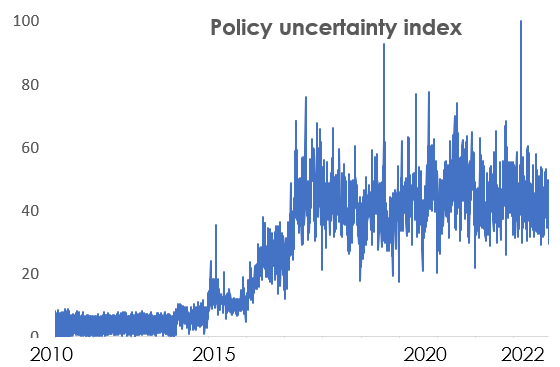 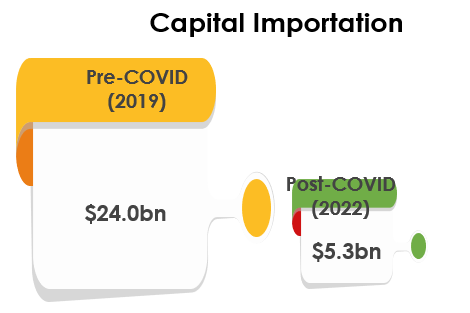 INFLATIONARY PRESSURE – PERMANENT OR TRANSITORY?
Inflation races to the rooftop
Exceeded CBN target for more than a decade
No more transitory 
Pushing millions into poverty
Nigeria’s inflationary episode predates Russian-Ukraine war
INFLATIONARY PRESSURE – IS NIGERIA AN OUTLIER?
Nigeria underperforms its peers on inflation
Inflation about 3 times OPEC average
Inflation decelerating globally, but spiking in Nigeria
8.6%
14.0%
7.0%
22.04%
7.5%
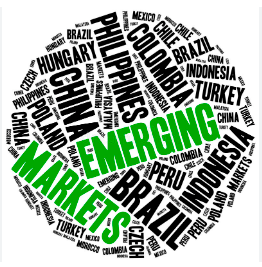 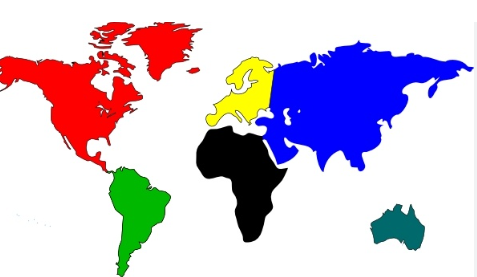 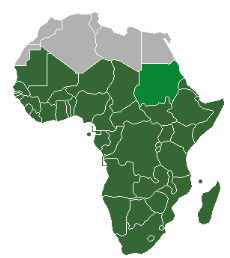 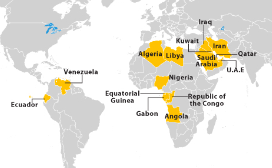 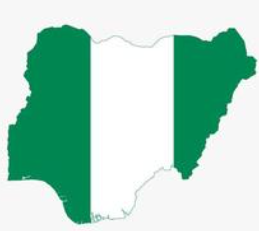 WORLD
OPEC
(Excluding Venezuela & Iran)
NIGERIA
SSA
EMDE
Emerging Markets & Developing Economies
Inflation (%)
INFLATION STOKING FACTORS ARE STRUCTURAL
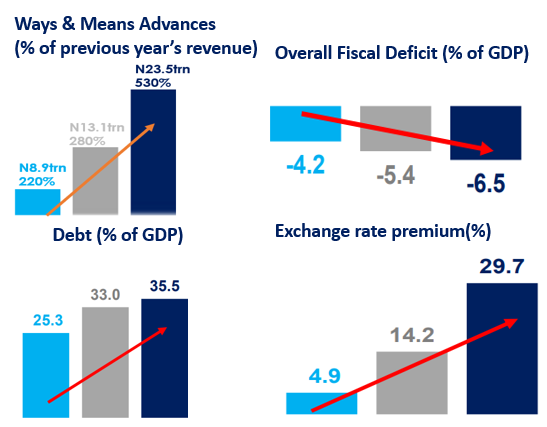 Inflation entrenched by
Multiple exchange rate & FX restriction
Debt monetization (WMA)
Excessive borrowing
Ballooning fiscal deficit
MPR UP, INFLATION UP – WHAT ELSE CAN THE MPC DO?
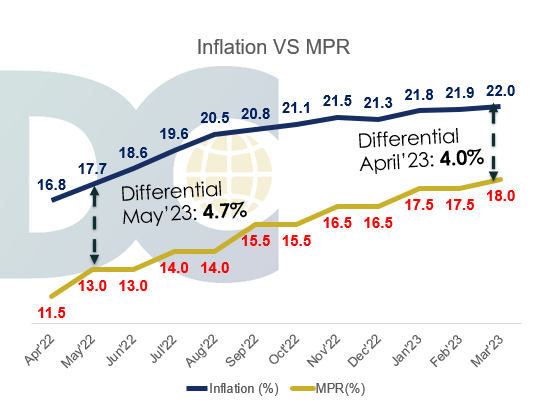 Inflation defies CBN effort
Inflation-interest rate differential declined by only 0.7% after 12 months of MP tightening
IS NIGERIA APPROACHING A FISCAL CLIFF?
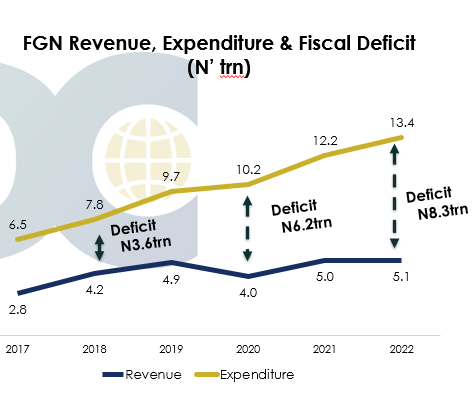 Revenue and expenditure mismatch is worsening
Fiscal deficit to exceed 6% of GDP by the end of 2023
REVENUE AS % OF GDP IS DECLINING STEADILY
Nigeria underperforms peers in revenue generation
FGN revenue-to-GDP decline to 2.7% from 7.2% in 2001-2010
General government (FGN+States+LGAs) revenue-to-GDP is 7%
Has the 4th lowest revenue-to-GDP ratio in the world
Low tax revenue 
Nigeria’s tax to GDP ratio is 5%
Africa’s average is 16% (Tax-to-GDP)
OIL REVENUE IN A FREE FALL
Oil Vs Non-oil revenue (%)
Oil revenue falling amid record-high oil price
Suboptimal production
Nigeria (998,000 bpd) lost Africa’s top oil producer to Angola (1.06million bpd)
Ballooning PMS subsidy bill
DEBT SERVICE COST NOW THE KING
He that goes “a borrowing may also go a sorrowing”
Debt service-to-revenue ratio now exceeds 90% (FGN)
Crowds out capital expenditure
PMS SUBSIDY - AN EXPENDITURE THAT “PASSETH ALL UNDERSTANDING”
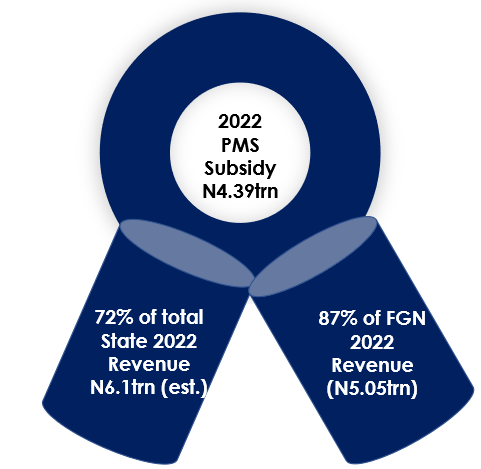 PMS subsidy rose 180% to N4.39trn in 2022 from N1.57trn in 2021
NNPC deducts subsidy from source
Will not remit any revenue to the federation account if subsidy exceeds revenue
But the intractable questions  are
Who benefits from the subsidy
Can it be reformed?
PETROL PRICES ACROSS THE BORDERS
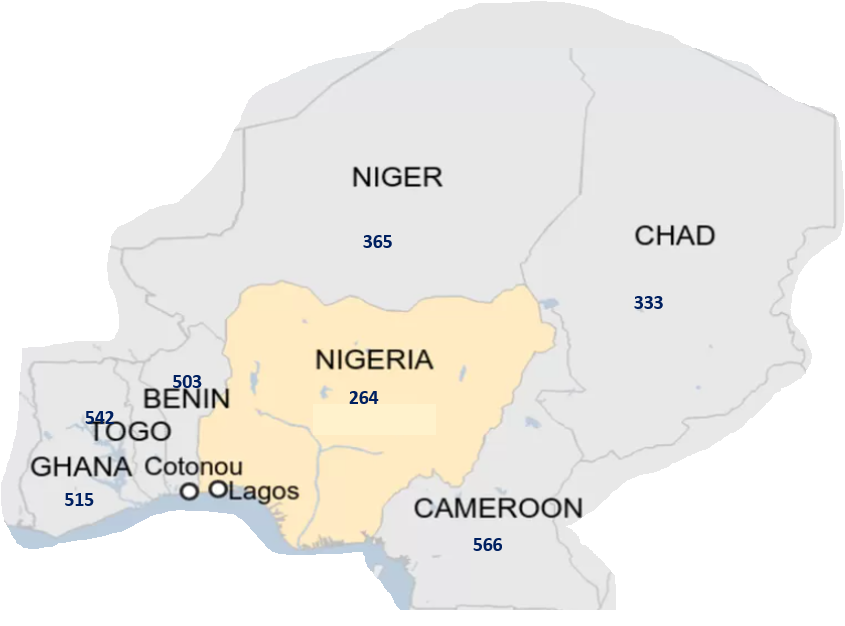 Petrol prices in Nigeria’s Neighboring countries (Naira)
On average, petrol rice is higher in Nigeria’s neighboring countries by average of N207/liter or 78%
Nigeria’s national average is N264/liter
The price differential and regulatory complicity incentivizes smuggling
PETROL PRICES IN OPEC COUNTRIES
Average petrol price in OPEC countries is N187
Petrol is cheaper in Venezuela (N9.30),Libya (N15), Iran (13), Kuwait (158)Angola (N145)
Most OPEC countries have fuel subsidy schemes
Some have set out plans for gradual removal (eg Angola)
What is the real problem – subsidy or subsidy management?
Petrol prices in OPEC countries (Naira)
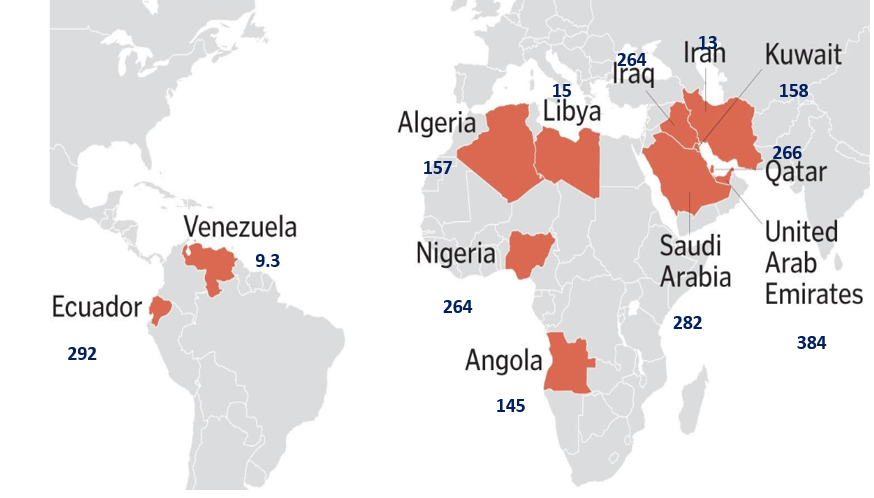 SUBSIDY REMOVAL IS NOT AS EASY AS IT SEEMS
Petrol subsidy removal has been in the air
Easy to talk about but most difficult to be removed
Other subsidies such as electricity subsidy are being gradually phased out
Electricity tariffs have become more cost-reflective
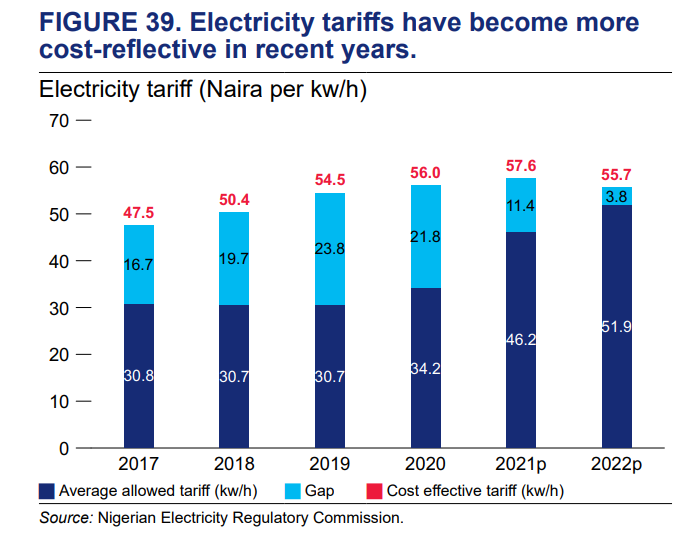 Source: World Bank
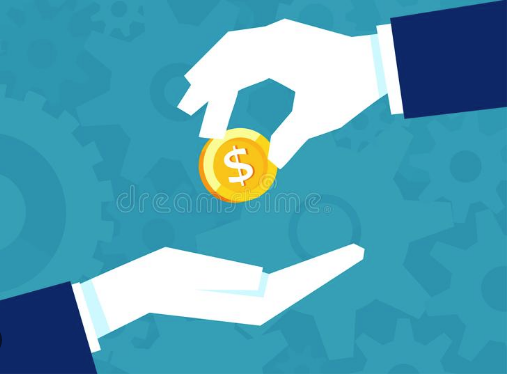 “When the capital development of a country becomes a by-product of the activities of a casino, the job is likely to be ill-done”
John Maynard Keynes
BORROWING FOR VALUE& INVESTMENT
IF YOU MUST BORROW, BORROW TO INVEST
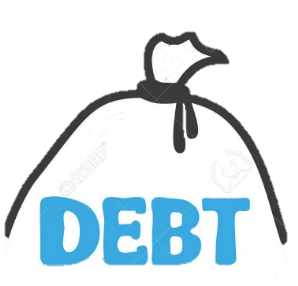 Borrowing is critical for human and physical investment
If you refuse to borrow, you may risk a development crisis
If you borrow, you may risk debt crisis
The way out is to borrow to invest and sell your investment
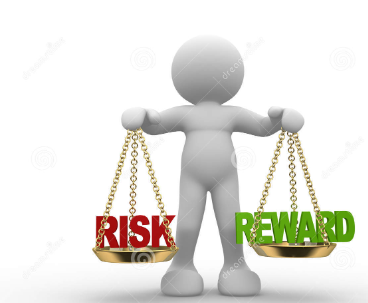 ANY CORRELATION BETWEEN DEBT & IGR?
1st
Lagos 
N1,384.7bn
1st
Lagos 
N753.5bn
High IGR
High Debt Stock
2nd 
Kaduna 
N348.4bn
5th
Kaduna 
N52.9bn
3rd 
Ogun 
N100.7bn
3rd
Ogun 
N333.4bn
….
,
,
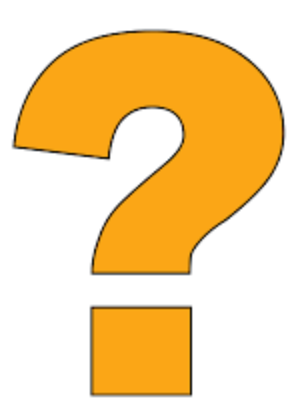 4th
Delta 
N80.2bn
4th
Delta 
N331.9bn
States with high debt profile have better development outcome
A TYPICAL DEBT-FINANCED PROJECT
LAGOS STATE BLUE RAIL PROJECT
Reduce traffic congestion – this could add about N1.04trn to Lagos GDP
Increase IGR by about N80bn
Reduce road accident by 10%
Project cost is estimated at $1.17bn
About 27-kilometre rail route
To carry about 500,000 passengers daily
Benefits
A TYPICAL DEBT-FINANCED PROJECT
KADUNA STATE URBAN RENEWAL PROJECT
Reduce traffic/downtime 
Increase the state’s GDP
Bolster FDI inflow 
Increase the state’s IGR
Funded with $200mn loan from the World Bank 
Involves the rehabilitation and reconstruction of roads, bridges, drainage system
Benefits
WHERE DOO YOU HAVE COMPETITIVE ADVANTAGE?
Commodity Map
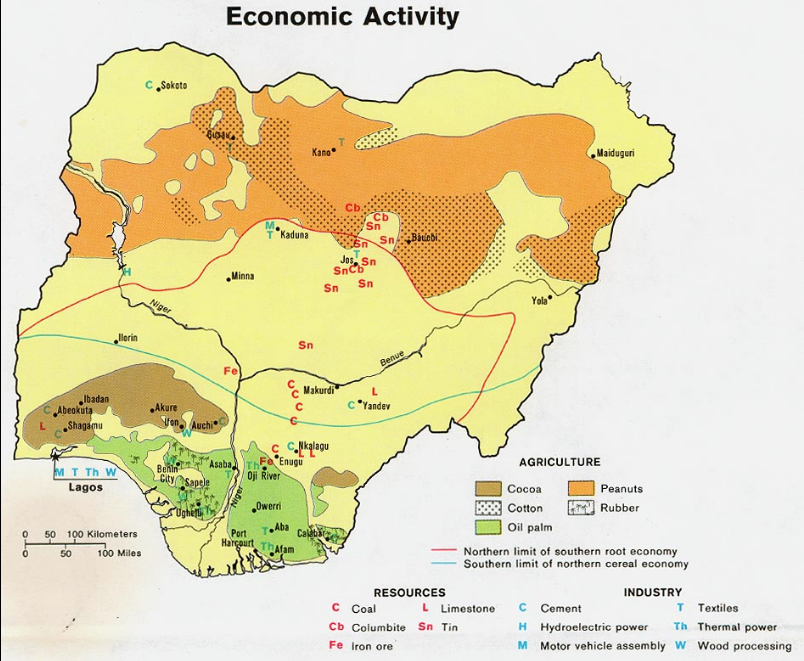 "If you don't have a competitive advantage, don't compete.“
              Jack Welsh
ELECTRONIC MONEY TRANSFER LEVY
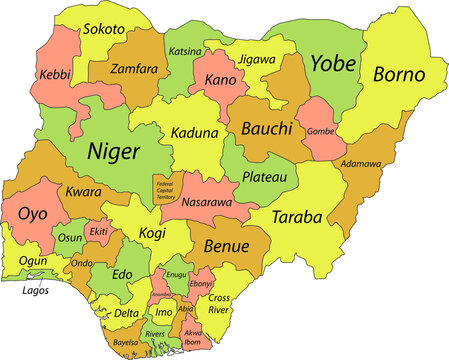 Why do you rob banks?
Because that’s where the money is – Willie Sutton
32
WHAT SHOULD THE STATES BE DOING?
Borrow for value – invest in productive ventures
Adopt the PPP investment model – eg NLNG, Indorama
Go for project concession 
Road 
Airport 
Seaports
Rail 
Educational infrastructure, eg school hostels
Ascertain project viability
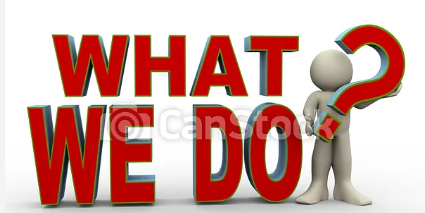 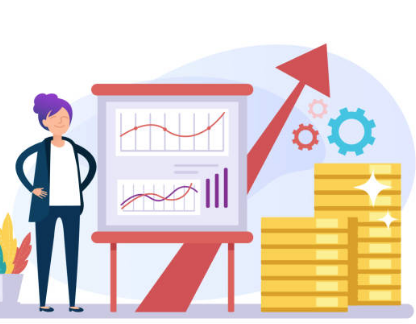 FISCAL CONSOLIDATION & BENEFITS OF REFORMS
REFORM AGENDA
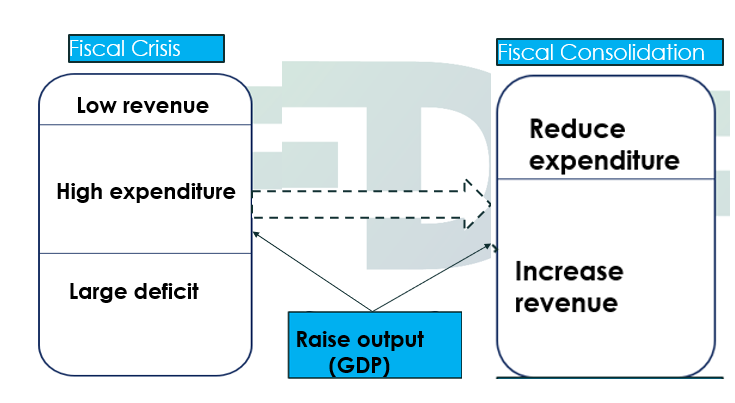 Options for dealing with fiscal crisis 
Fiscal consolidation
Reduce expenditure
Increase revenue
Raise output
Embark on reforms
35
REFORM AGENDA
Reforms
36
SUBSIDY REMOVAL – IMPACTS ON STATES
States to get additional 
N1.17trn in FAAC disbursement 
N900bn to local governments
37
CURRENCY ADJUSTMENT – IMPACTS ON STATES
Over 70% of corporates access FX at the black market
N462/$ VS N750/$
Adjust official rate by 20% to the north of the market rate
FAAC allocation to states to rise by N230bn
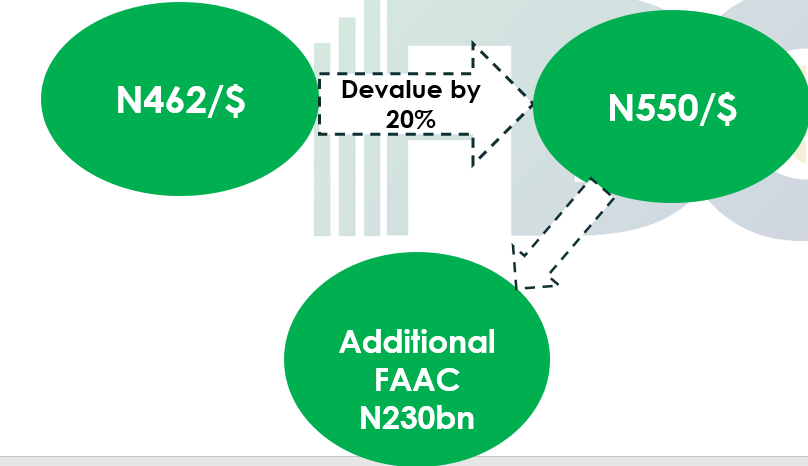 38
INCREASE VAT TO 10%
Total VAT = N2.5trn(2022)
Total VAT = N3.75trn(Post-adjustment)
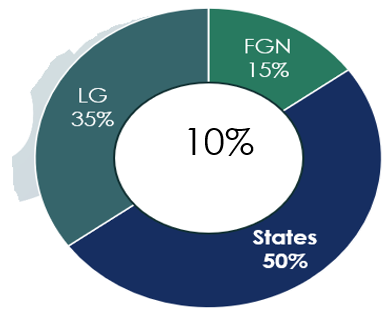 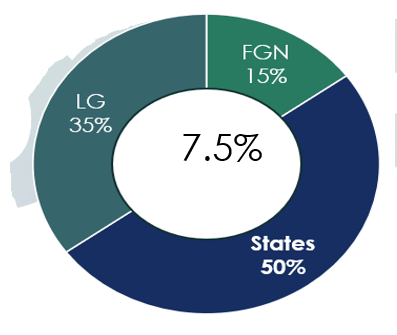 States to get additional N625bn post VAT increase
39
REFORMS ALSO INVOLVES RISK MANAGEMENT
The biggest challenge to reform is public buy-in
There could be fears that exchange rate adjustment could lead to inflation
There is risk that subsidy removal may lead to inflation
VAT increase may squeeze household income
There could be concerns that the gains from reforms will be “looted”
PALLIATIVE PROGRAMMES
41
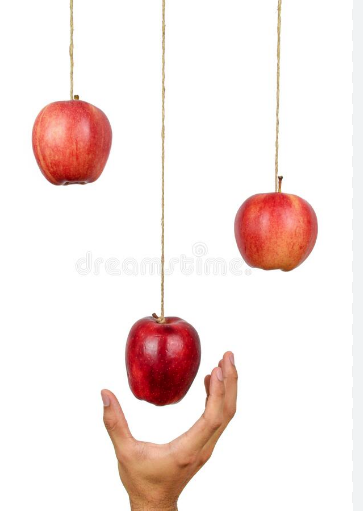 “First stop doing the dumb things and then start doing the smart things before doing the modern things” 
…Fareed Zakaria
STOP DOING THE DUMB THINGS
INVESTMENT IN SECURITY
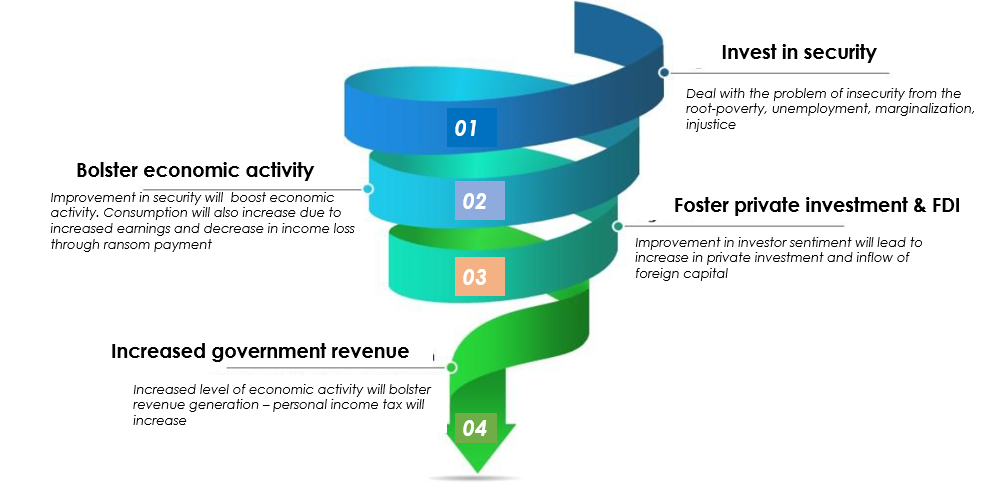 43
PRIORITIZE REVENUE GENERATION
Focus on resource optimization
Boost tax revenue through efficient and effective tax collection procedures
Block all the leakages
Digitalize the revenue collection and accounting system
Expand the tax net
Envisage fiscal independence … If you can dream it, you can achieve!
Leverage on the state’s comparative advantage
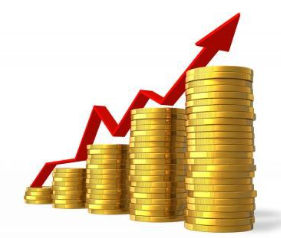 44
FOCUS ON VALUE CREATION
At every level of the income identity model, activity can be increased which would initiate a trickle-down effect on all other micro sectors of the state economy
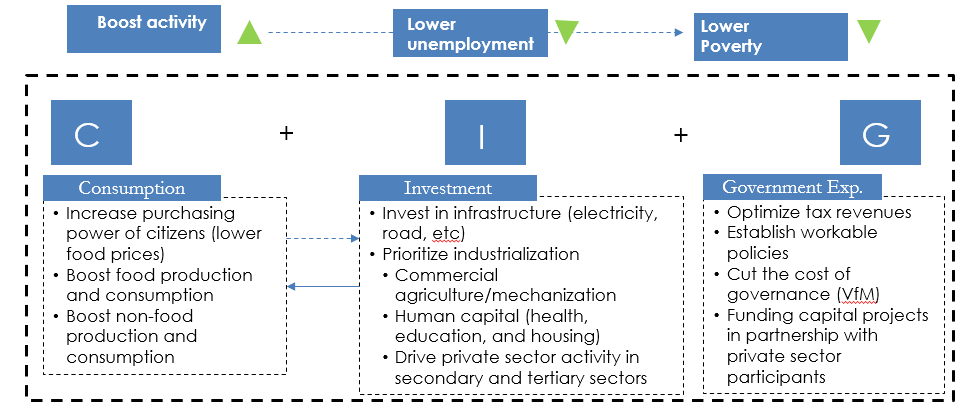 45
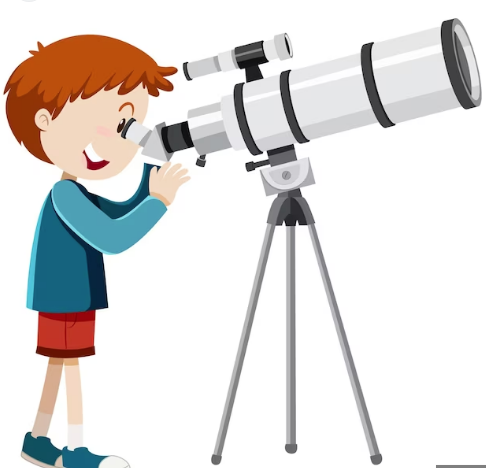 POLITICAL, MARKET & POLICY RISKS
WHAT YOU THINK IS NOT WHAT YOU SEE
You can never understand government until you are in government
The challenges may be more daunting than you might have envisaged
It’s during wars that generals are made
Now you are elected, do not make EXCUSES, make HISTORY
Don’t break your promises like biscuits, the people will judge you by them
Elections are  tougher now than ever – only the people can give the mandate
Treat the people as kings – you will go back to them after 4 years!
DARE THE RISK, THERE IS TROPHY AFTERWARDS
Only warriors/winners receive a crown
If you serve well, the people will
Make you their legend
Elect you again
Write your name on gold
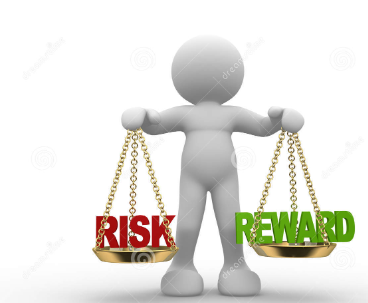 The reforms you want to undertake will be resisted
The cabals
The warlords
The oligarchs
Will you take the risk of breaking the hard walls or continue business as usual?
IT’S NOT OVER YET
In a “court” democracy like ours, it’s the court that has the final say
Don’t be distracted by the electoral petition 
It’s lawyers to the court, the governor to the people
Your stewardship clock begins to tick on May 29
Don’t forget that it was not everybody that voted for you
Consensus building and stakeholder buy-in is key
Think beyond the first 100 days mania
Implement your short term and long term plans contemporaneously
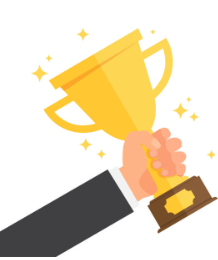 SANCTITY OF CONTRACT – THE P&ID CASE
Nigeria has 60% probability of losing the case
Has a contingent liability of $11bn
Contract has gone through 5 administration
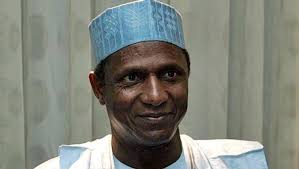 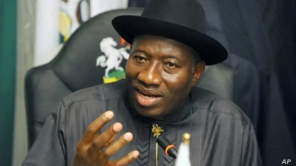 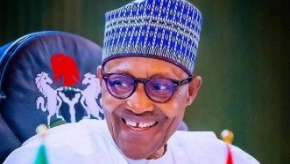 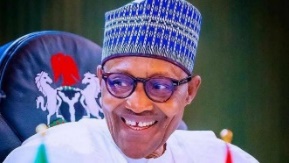 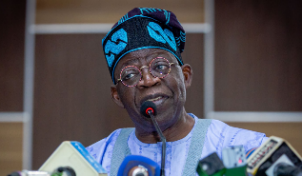 Goodluck Jonathan
2011-2015
Musa Yar’Adua
2007-2010
Bola Tinubu 
2023-2027
Muhammadu Buhari
2015-2019
Muhammadu Buhari
2019-2023
P&ID CASE-CAN NIGERIA BREAK AWAY FROM THE DOOM LOOP?
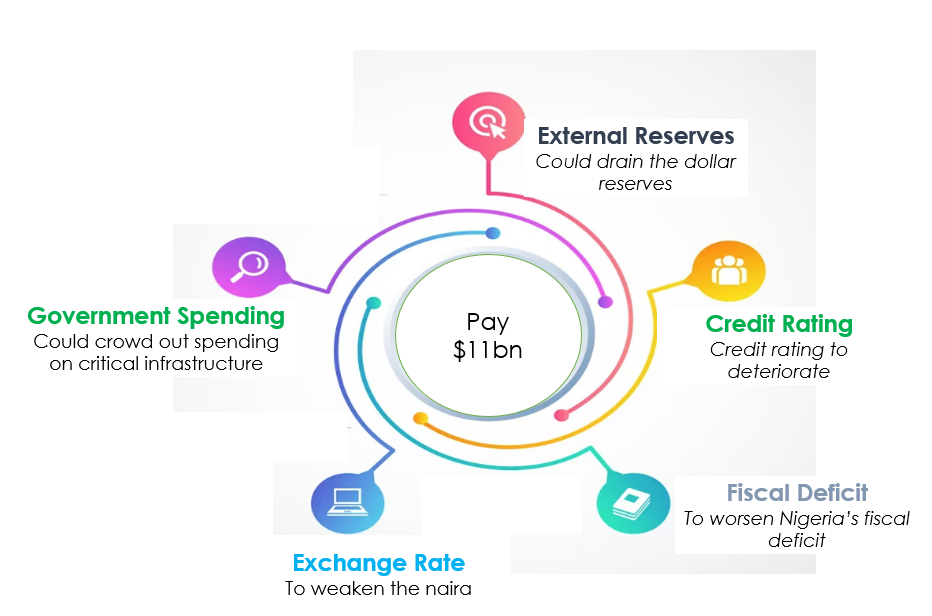 DANGOTE REFINERY – A GAME CHANGER
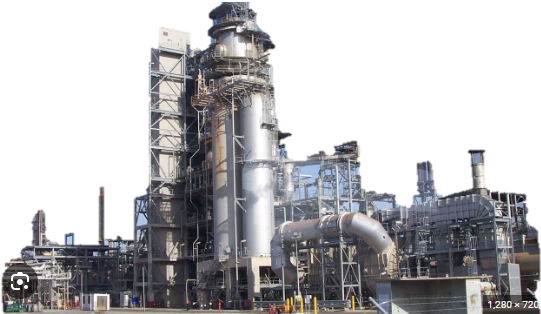 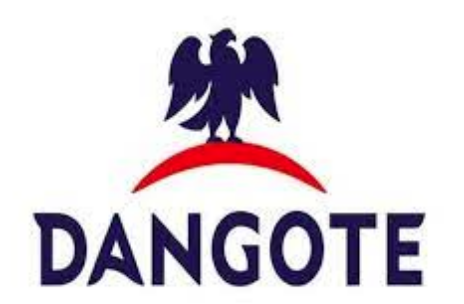 SEGMENTS OF THE OIL  & GAS INDUSTRY
The midstream is still underdeveloped and will need additional investment to make refining more impactful
DANGOTE REFINERY – QUICK FACTS
Dangote Refinery to be commissioned on May 22
Africa’s biggest oil refinery & the world’s largest single-train refinery
Has the capacity to process 650,000 barrels of crude oil per day & 900 KPTA polypropylene
Higher than the combined capacity of the country’s four refineries (445,000bpd)
Kaduna: 110,000bpd
Warri: 125,000bpd
Port Harcourt: 210,000bpd
DANGOTE REFINERY – QUICK FACTS
The refinery can meet 100% of the Nigerian requirement of all refined products and have surplus of the products for exports
The refinery can process large variety of some of African crude, Middle East crude & US light tight oil
DANGOTE REFINERY - WHERE IS THE MARKET?
Nigeria & other west African countries
 African petroleum product demand – 4.3mbpd
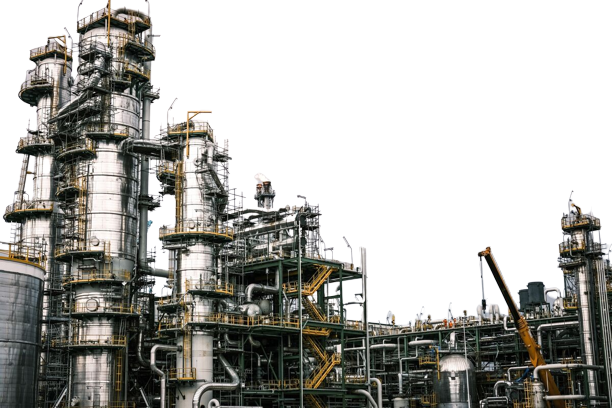 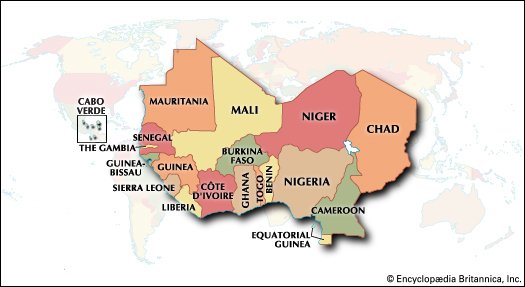 DANGOTE REFINERY: DIMENSIONAL IMPACT ON THE NIGERIAN ECONOMY
Reduction in downtime (fuel queues) & boost in productivity
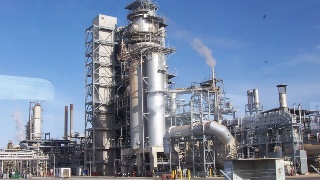 Increased government revenue due to higher tax payment
Minimal direct jobs but high indirect jobs due to sector linkages
Increased export earnings (export of refined petroleum products) 
Improved trade balance
DANGOTE REFINERY: IMPACT ON GOVERNMENT REVENUE
The refinery will boost government revenue through higher tax payment
The top 5 companies paid over 22% of total company income tax (N1.69trn) in 2021
DANGOTE REFINERY: IMPACT ON PRODUCTIVITY
Increased productivity & output growth
The refinery has a 435MW capacity power plant 
Will meet the total power requirement of Ibadan Disco (860,316MWh) 
Covering 5 states - Oyo, Ogun, Osun, Kwara, Ekiti 
Improved power supply will reduce total energy spend, increase productivity and boost output growth
Increase in employment levels
9,500 direct and 25,000 indirect jobs to be created
IS DANGOTE REFINERY A SILVER BULLET?
Macroeconomic stability requires much more than a functional refinery!
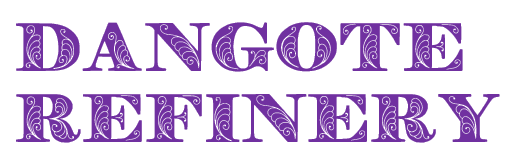 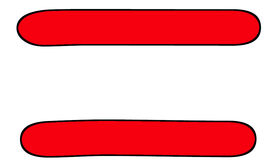 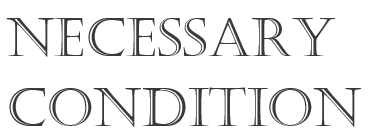 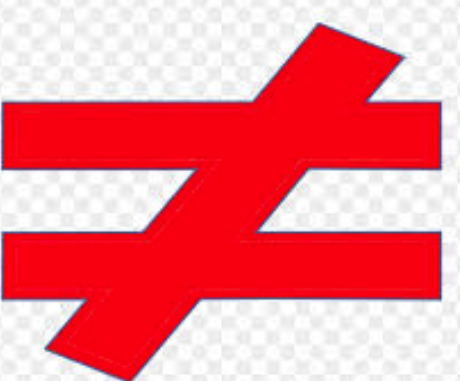 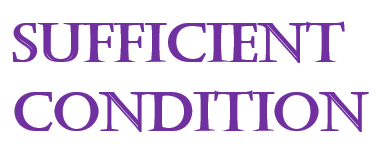 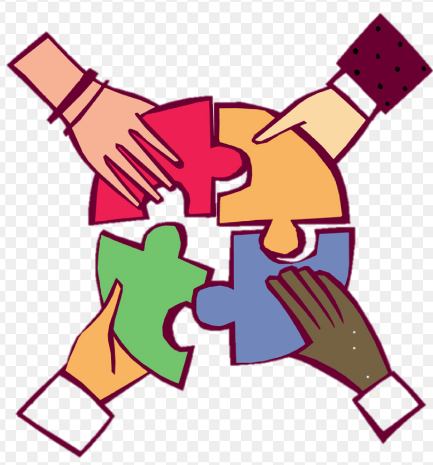 SUMMARY & CONCLUSION
THE KEY TAKEAWAYS
The economy is in a doldrum, and the state finances are not in good shape
Do not expect a honey moon or tea party
You must hit the ground running on the first day
Remember it’s about people centrism, agent centrism will hurt at last
Prioritize resource optimization – earn more, waste less and achieve big
Borrow to invest and to sell your investment
Prioritize what you must not do first before deciding on what you must do
Stop doing the dumb things, and start doing the smart things
THANK YOU